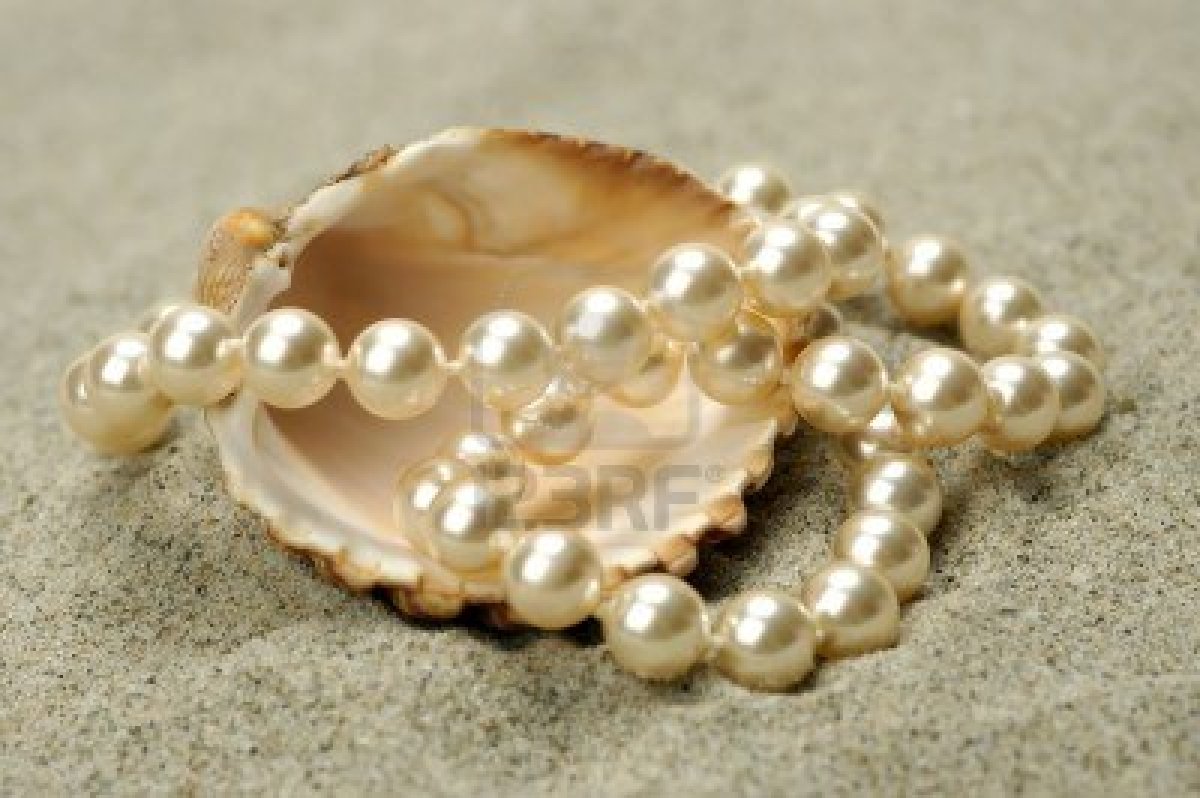 PERLY
Tereza Blahetová
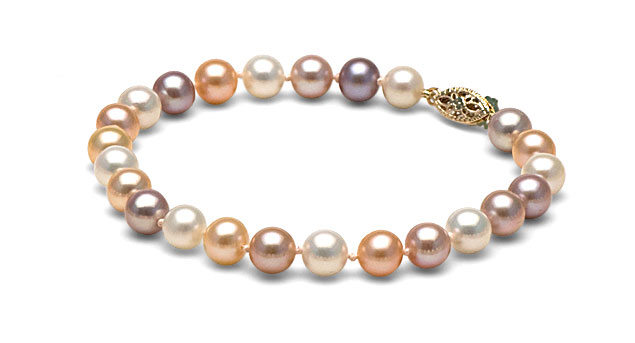 KBI/APBI
2012/2013
Klenot z hlubin
2206 př. n. l. – první zmínka v čínském písemnictví
Symbol úspěšnosti jedince
Čím vzácnější, tím dražší
Božský původ – magická a léčivá síla
Lov = nebezpečná záležitost
Hlavní cíl → perleť – knoflíky, perla byl bonus
18. století – odhalení tajemství vzniku perel
1968 - první farma na výrobu umělých perel
Perly
Produkty sebeobrany měkkýše před cizopasníkem či cizím tělískem
Tvořeny vrstvami uhličitanu vápenatého
Přírodní - různé nepravidelné tvary a barvy
Kultivované – pravidelný tvar
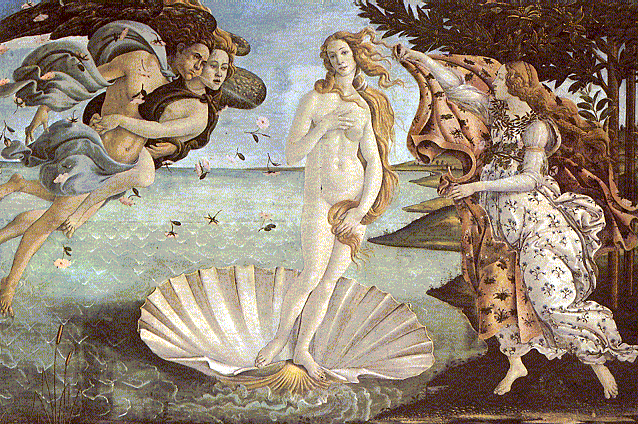 Botticelli,1485 → Když Afrodita zrozená z mořské pěny vystoupila z vln, skanuly z jejího těla krůpěje vody a ve světle měsíce se proměnily v perly.
Tvůrci perel
Sladkovodní – perlorodky
Mořské - perlotvorky

Rod Margaritifera (g)

Některé druhy rodu velevrubů  (d)

Ušeň (k)

Křídlatec velký (j)
Jak perly vznikají?
1) Náhodně ve volné přírodě
Sběratelská rarita
Astronomická cena

2) Kultivací
Do lastury se vloží vhodné jádro – po několika letech vznikne perla
Sladkovodní – jádro z měkké tkáně
Vznik přírodní perly
Cizí tělísko se dostane mezi plášť a lasturu perlotvorky
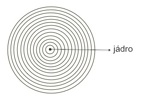 Vznik umělé perly
Do zárodečného vaku se vloží perleťové jádro a nepatrný kousíček pláště dárcovské perlotvorky
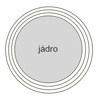 Kultivace perel
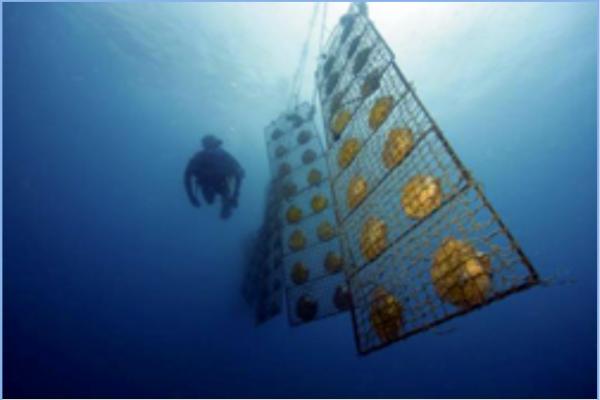 V 15 měsících života – vpravení 6 mm kuličky (z lastur sladkovodních měkkýšů)
Katalyzátor - malý kousek tkáně jiné perlotvorky
Provrtání lastury
Navázání na lana a vrácení zpět do vody 
V hloubce 5 – 9 metrů po dobu 1,5 roku 
Perleť narůstá 1 mm/rok
Perlotvorky lze použít vícekrát
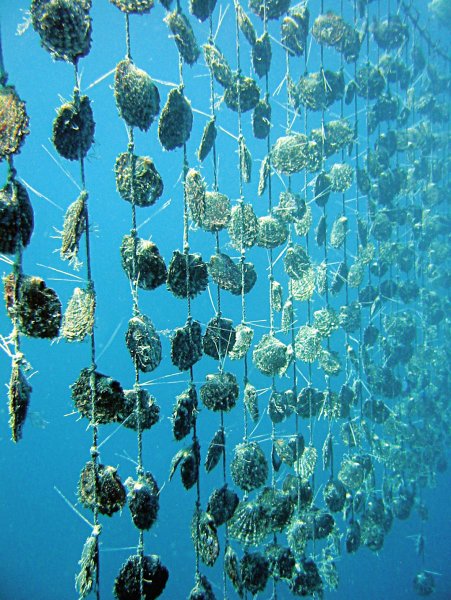 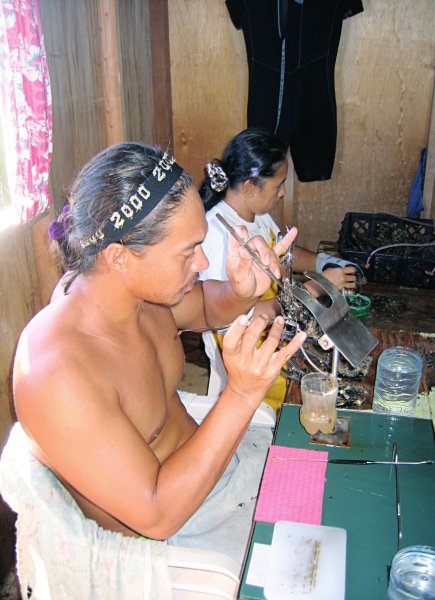 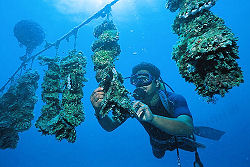 Naleziště – perlové farmy
Dříve v Perském zálivu a Rudém moři
Japonsko
Indonésie 
Polynésie
Panama
Venezuela
Austrálie
Filipíny
Čína
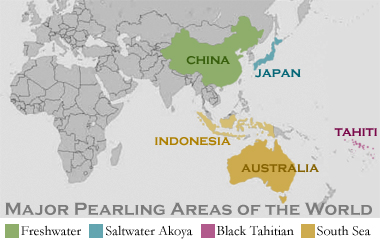 Jak vypěstovat perlu doma?
Dospělé zdravé perlorodky + dárcovská
Z dárcovské odebrat plášť a vybrousit zrníčko perleti – jádro
Obojí vložit do naříznutého pláště živé perlotvorky 
Vrátit ji zpět do vody
Zajistit dostatek čisté, okysličené proudící vody bohaté na plankton
Pravidelné čištění a obracení 
Za dva až tři roky lasturu otevřít  -  kulatá perla
Po vyjmutí lze postup opakovat
Sladkovodní x mořská
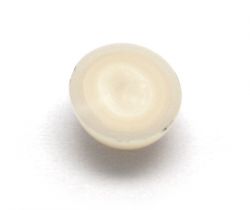 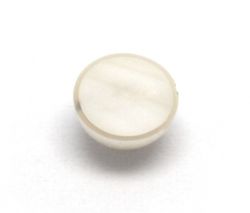 Pravá X falešná
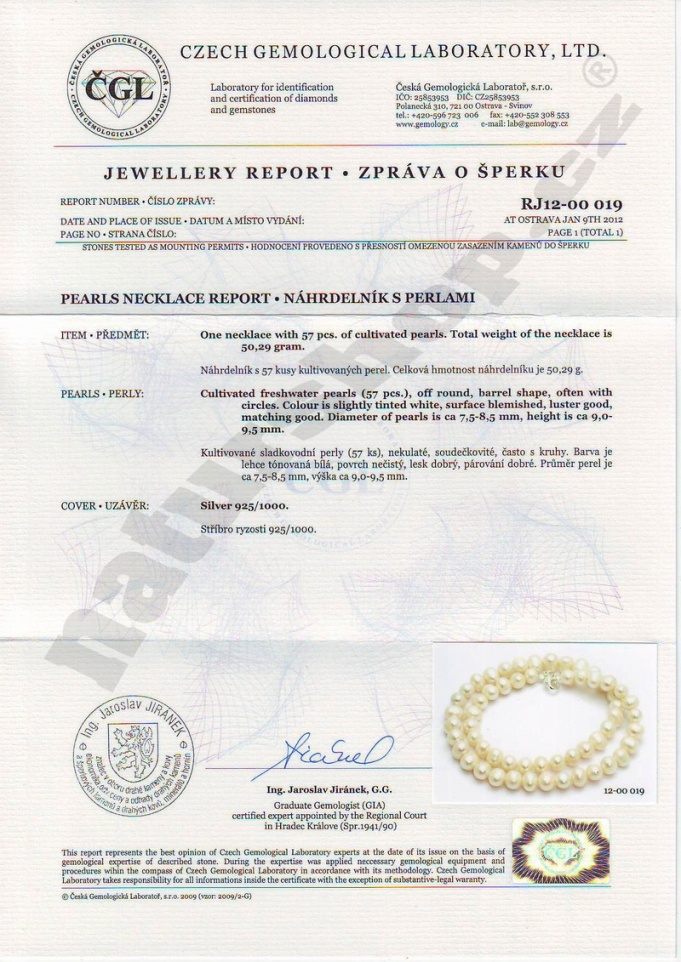 Pravé
Falešné
Specifický lesk a barva
Nejsou navlečeny jako běžné korálky – uzlíky
Uzávěry šperků -bezpečnostní pojistka
Nedokonalé
Při oděru – vrstvy z jemného písku (o zub)
Leskem připomínají sklo
Plastové perly  - lehké
Skleněné – těžké
U dírky odlupující barva
Hladce po sobě kloužou
→ Gemologická expertiza
Typy perel
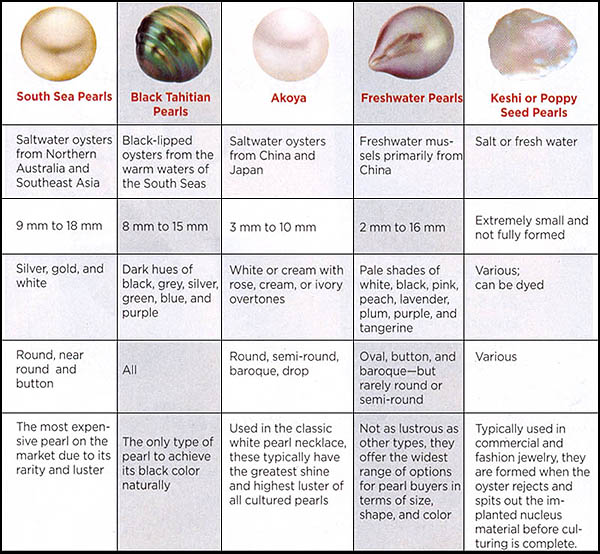 Akoya
Barokní
Keshi
Mabe
Majorca
Potato
Rýžové
Sladkovodní
South Sea
Tahitské perly
Zdroje:
http://www.abicko.cz/clanek/casopis-abc/2745/tajemny-klenot-z-hlubin.html
http://www.nase-voda.cz/perlotvorka-perlorodka-vite-jaky-je-mezi-nimi-rozdil/
http://www.leola.cz/cs/o-perlach/rozdily-pravost/jak-poznat-prave-perly
http://www.praveperly.cz/rozdil-mezi-sladkovodni-a-morskou-perlou/